Mata Atlântica
Mata Atlântica
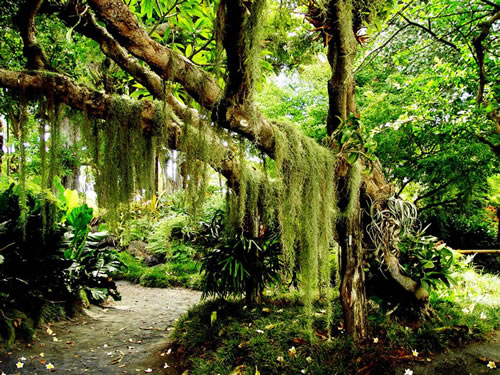 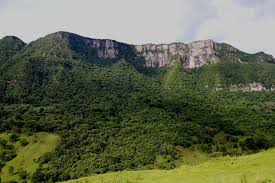 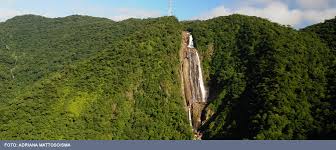 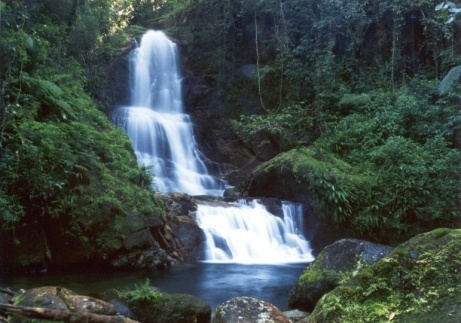 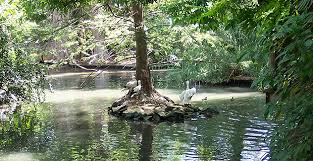 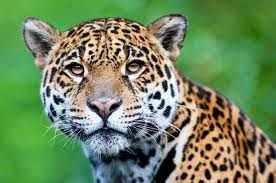 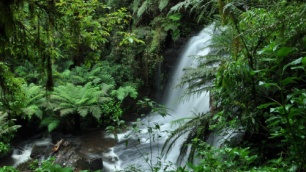 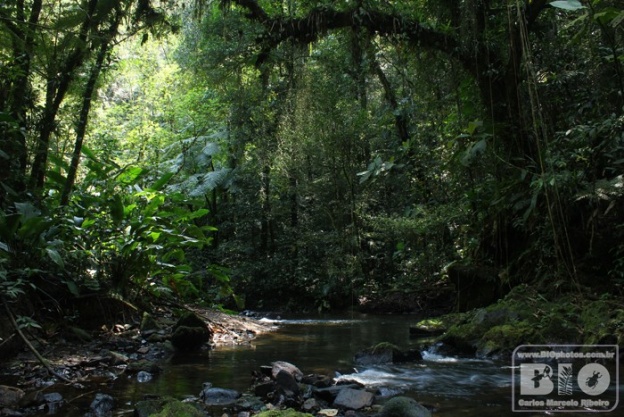 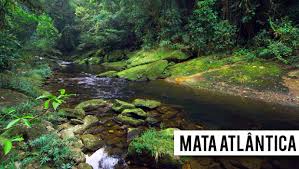 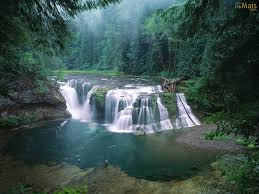 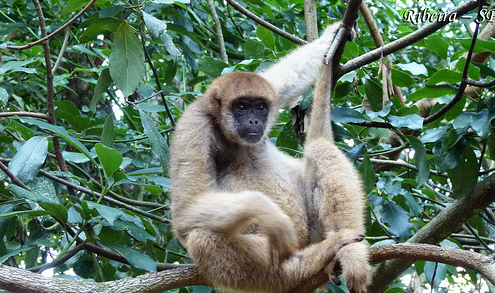